ÜÇÜNCÜ KISIM
18.12.2023
osenses@trabzon.edu.tr
1
ÖĞR. GÖR. ORHAN ŞENSES
osenses@trabzon.edu.tr
18.12.2023
osenses@trabzon.edu.tr
2
ÜÇÜNCÜ KISIM

BİRİNCİ BÖLÜM
18.12.2023
osenses@trabzon.edu.tr
3
ÜÇÜNCÜ KISIM
BİRİNCİ BÖLÜM

Taşıtların Kontrolü
 
	Taşıtların Türkiye Gümrük Bölgesine giriş-çıkışı ve gümrük yolu
18.12.2023
osenses@trabzon.edu.tr
4
Taşıtların Kontrolü ve Gümrük Bölgesine Getirilen Eşya Gümrükçe Onaylanmış Bir İşlem veya Kullanıma Tabi Tutulana Kadar Uygulanacak Hükümler
BİRİNCİ BÖLÜM
Taşıtların Kontrolü
 
	Taşıtların Türkiye Gümrük Bölgesine giriş-çıkışı ve gümrük yolu
18.12.2023
osenses@trabzon.edu.tr
5
Madde 54- 
Taşıtların Türkiye Gümrük Bölgesine girişi ve bu bölgeden çıkışı gümrük kapılarından yapılır.
Gümrük yolu, 
Türkiye Gümrük Bölgesinin;
 giriş noktalarındaki gümrük kapıları ile 
bu bölgenin içinde yer alan gümrük kapıları 
arasında izlenmesi zorunlu olan yollardır.
18.12.2023
osenses@trabzon.edu.tr
6
Genel hizmete açık demiryolları gümrük yolu sayılır.
18.12.2023
osenses@trabzon.edu.tr
7
Gemilerin izleyeceği yol
Madde 55- Türkiye Gümrük Bölgesi dışındaki limanlardan gelen gemiler, 
Gümrük Bölgesine girmelerinden itibaren beklenmeyen haller ya da mücbir sebepler olmadıkça ya da gümrük denetimi gerektirmedikçe, 
gidecekleri limana göre mutat olan rotayı değiştiremez, yolda duramaz, 
başka gemilerle temas edemez ve gümrük idaresi bulunmayan yerlere yanaşamaz.
18.12.2023
osenses@trabzon.edu.tr
8
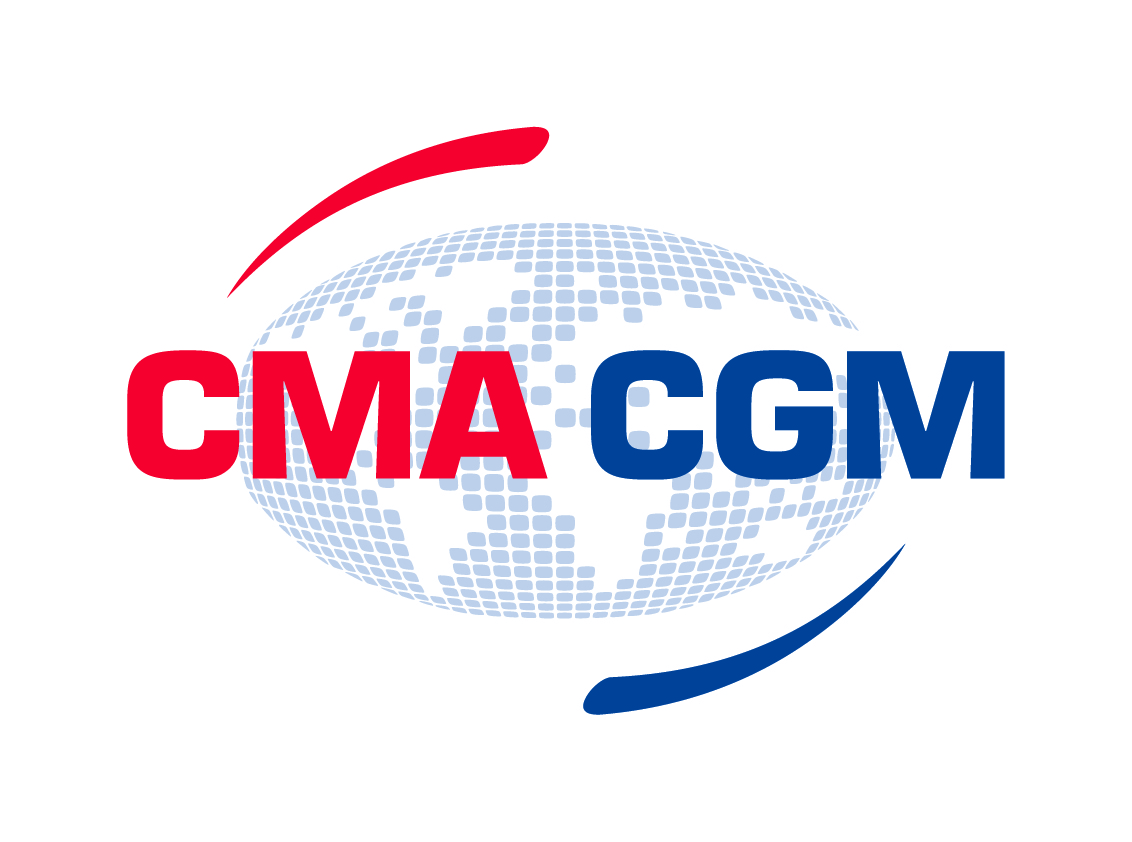 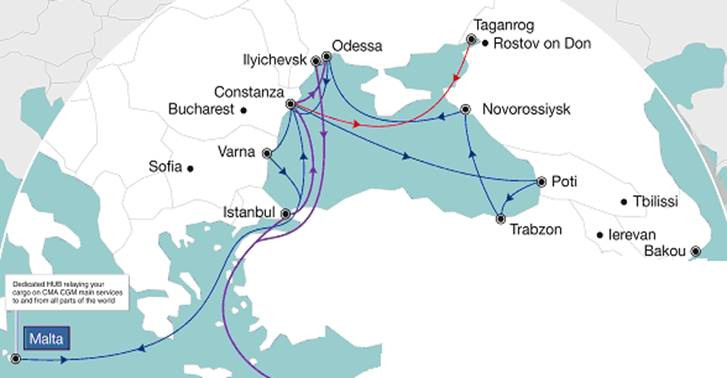 Türkiye limanları arasında düzenli sefer yapan ve acentesi bulunan gemiler de serbest dolaşımda olmayan eşya alması ya da yolda yabancı bir limana uğraması durumunda, yukarıdaki fıkrada belirlenen hükme tabidir. 
	Yabancı limanlardan gelip Türk limanlarına veya nehirlere girecek olan gemiler gümrük denetlemesi yapılmak üzere belirli yerlerde durur ya da yol keserler.
18.12.2023
osenses@trabzon.edu.tr
11
Gümrük gözetimine ve denetimine tabi taşıtlar
Madde 56- 
Türkiye Gümrük Bölgesine giren ve çıkan ;
karayolu, denizyolu, havayolu ve demiryolu taşıtları gümrük gözetimine tabidir.
 Söz konusu araçlar yürürlükteki hükümlere uygun olarak gümrük idarelerince denetlenir.
18.12.2023
osenses@trabzon.edu.tr
12
Türk ve yabancı donanmasına mensup harp gemileri ile
 Türk Hava Kuvvetlerine mensup hava harp gemileri 
ve Bakanlar Kurulunun izni ile gelen yabancı devletlerin hava harp gemileri,
 içinde eşya bulunmaması halinde, 
gümrük gözetimine tabi değildir.
18.12.2023
osenses@trabzon.edu.tr
13
İçinde kendi işlevine uygun ve gemiden çıkarılmayacak eşya dışında eşya bulunan harp gemileri ,
ve hava harp gemilerinin komutanları,
 gümrük muayenesi ve diğer gümrük işlemlerinin yapılmasını sağlamak amacıyla söz konusu eşyayı içeren bir listeyi en geç yirmidört (24) saat içinde en yakın gümrük idaresine bildirirler.
 Söz konusu gemilerin komutan ve diğer mürettebatına ait eşya da bu hükme tabidir.
18.12.2023
osenses@trabzon.edu.tr
14
Boğazlardan transit geçen gemiler, denetime tabi tutulmazlar
 (Montrö Sözleşmesi ve Ticaret ve Seyrüsefain Andlaşmalarındaki en çok kayrılan ülke kuralı gereğince).

 Bu gemiler, dışarıdan gözetim altında bulundurulur. 
	Müsteşarlık, Türk limanları arasında düzenli sefer yapan ve acentesi bulunan, serbest dolaşıma tabi olmayan eşya taşıyan, yolda yabancı bir limana uğrayan gemiler ile bunların yolcu ve yüklerini denetleme ve gümrük işlemlerinde kolaylık sağlayacak usul ve esaslar belirleme konusunda yetkilidir.
18.12.2023
osenses@trabzon.edu.tr
15
Türkiye limanları arasında;
düzenli sefer yapan 
ve 
acentesi bulunan gemiler 
dışında kalan gemilerin Türkiye limanları arasındaki seferleri ve taşımaları gümrük gözetimine tabi tutulabilir.
 Bu tür gemiler Müsteşarlıkça belirlenecek koşullar ile verilecek izin çerçevesinde serbest dolaşımda olmayan eşyayı Türkiye limanları arasında transit olarak taşıyabilir.
18.12.2023
osenses@trabzon.edu.tr
16
Gümrük denetimi
Madde 57- 
Taşıtların denetimi,
 gelen ve giden karayolu taşıtlarının kontrolü hakkındaki hükümler saklı kalmak kaydıyla, 
görevli gümrük memurları tarafından yapılır. 
Taşıtların denetimi günün her saatinde yapılabilir.
	Gemiler, gemilerin yükü ve bunlara ait gerekli bütün defter, belge ve kayıtlar denetlenir, 
gerektiğinde ambarlar ve eşya bulunan diğer yerler mühür altına alınır.
18.12.2023
osenses@trabzon.edu.tr
17
[Speaker Notes: 16102017 A]
Taşıtların aranması gereken hallerde ;
durum tutanakla saptanarak, 
arama, mahallin en büyük gümrük idare amirinden izin alınmak suretiyle yapılır.
Denetlenen her türlü belge, 
resmi mühürle mühürlenir ve denetimi yapan memur ya da grup amiri tarafından imzalanır. 
Eşyanın zapt olunması veya mevzuata aykırılıklar bulunması halinde;
 durum bir tutanakla tespit edilir.
18.12.2023
osenses@trabzon.edu.tr
18
Denetimin yapılacağı yer

	Madde 58-
 Türkiye Gümrük Bölgesine gelen ve giden karayolu taşıtlarının denetimi;
 sınır gümrük kapılarında, 
gümrük kapısı sınırdan içeride bulunduğu takdirde 
bu gümrük kapısında yapılır.
18.12.2023
osenses@trabzon.edu.tr
19
Türkiye Gümrük Bölgesinin dışından gelen trenler;

 gümrük idaresi bulunan ilk istasyonda, 
Türkiye Gümrük Bölgesinden gidecek trenler ;
sınır istasyonunda 

denetime tabi tutulur.
18.12.2023
osenses@trabzon.edu.tr
20
Yabancı limanlardan gelen ve Türk liman ve nehirlerine girecek gemiler, 
Müsteşarlıkça saptanan yerlerde ya da yolda denetime tabi tutulur.
18.12.2023
osenses@trabzon.edu.tr
21
Yabancı limanlardan gelerek;
 İstanbul veya Çanakkale Boğazından geçip;
 bir Türk limanına gidecek olan gemilerin denetimleri, 
şüphe veya ihbar olmadıkça, 
varacakları ilk Türk limanında yapılır. 
Örnek Malta limanından Trabzon’a gelecek olan gemi Trabzon’da denetime tabi tutulur.
18.12.2023
osenses@trabzon.edu.tr
22
Şüphe veya ihbar olan ya da geminin sahip veya acentesi tarafından gemi denetiminin ilk varış limanı yerine boğazlarda veya yolda yapılmasının yazılı olarak talep edildiği durumlarda, bu talep boğazlardaki ilgili gümrük muhafaza idaresince incelenerek uygun görülmesi halinde yerine getirilir. 

Şüphe veya ihbar olan durumlara ilişkin saptamalar tutanağa bağlanır. 
Türkiye’den gelen ve giden havayolu taşıtlarının denetimi indikleri ve kalktıkları ve yetkili gümrük idaresi bulunan havalimanlarında yapılır.
18.12.2023
osenses@trabzon.edu.tr
23
Denetime ilişkin yükümlülükler
	Madde 59- 
Taşıtlarla ve taşıttaki eşyayla ilgili olarak aşağıdaki yükümlülüklere uyulması zorunludur:
	a) Kara taşıtlarının, Türkiye Gümrük Bölgesine gümrük kapılarından 
giriş ve çıkış yapması gerekir.
      b) Hava taşıtlarının, yetkili gümrük idaresinin bulunduğu havalimanlarına inmesi ve buralardan kalkış yapması gerekir.
18.12.2023
osenses@trabzon.edu.tr
24
c) Türkiye Gümrük Bölgesi dışındaki limanlardan gelen gemiler ,
Gümrük Bölgesine girmelerinden itibaren beklenmeyen haller ya da mücbir sebep olmadıkça, 
gidecekleri limana göre mutat olan rotayı değiştiremezler.
18.12.2023
osenses@trabzon.edu.tr
25
d) Beklenmeyen hal ya da mücbir sebeple, 
Türkiye karasuları içinde taşıdığı eşyayı;
denize atan, 
karaya çıkaran, 
başka bir taşıta aktaran ya da 
bu eşyayı toplayan,
 gemi kaptanları ya da diğer kişiler,
 eşyanın gümrük statüsünün belirlenmesi vd. önlemlerin alınması amacıyla, 
en yakın gümrük idaresini bu durumdan ve eşyanın bulunduğu hal ve yerden haberdar ederler.
18.12.2023
osenses@trabzon.edu.tr
26
e) Yabancı limanlardan gelen veya Türkiye’den yabancı limanlara giden gemilerin ; (örn.Malta-Poti)
geliş ve gidişlerinden en az üç saat önce sahip veya acentesi tarafından ilgili gümrük idaresine bilgi verilir.
 bu bilgi ekteki gibidir:
18.12.2023
osenses@trabzon.edu.tr
27
Söz konusu bilgi, 
duruma göre, 
geminin ne zaman ve ne kadar yolcu ve yük ile gelmesinin veya gitmesinin muhtemel bulunduğunu, 
nereye demirleyeceğini, 
limanda ne kadar kalacağını ve 
hangi limana gideceğini 
içerir. 
	Gümrük idaresi bu bilgi olmadan gemilerin yabancı limana hareketine izin vermez.
18.12.2023
osenses@trabzon.edu.tr
28
f) Türkiye Gümrük Bölgesine karayoluyla gelen taşıtların gümrük denetlemesi bitmeden ve ilgili gümrük idaresinin izni alınmadan söz konusu taşıta 
yük ve yolcu alınıp verilemez, 
taşıt yoluna devam edemez.
	Gümrük idaresinin izniyle denetimden önce eşya ve yolcu indirilmesi ve bindirilmesi mümkündür.
18.12.2023
osenses@trabzon.edu.tr
29
g) Eşyanın, bulunduğu taşıtlardan gümrük idarelerinin belirlediği ya da uygun gördüğü yerlerde ve söz konusu idarelerin izniyle boşaltılması ya da aktarılması gerekir.
	Eşyanın, tamamen veya kısmen acilen boşaltılmasını gerektiren kaçınılmaz bir tehlikenin varlığı durumunda bu izin aranmaz. ********
Bu gibi durumlarda, en yakın gümrük idaresi derhal haberdar edilir
18.12.2023
osenses@trabzon.edu.tr
30
h) Türkiye Gümrük Bölgesine giren demiryolu taşıtlarının ;
denetimi bitmeden ya da gümrük idaresinin izni olmadan
 trenin vagonları değiştirilemez ve 
vagonların ekleme ya da çıkarma suretiyle düzeni değiştirilemez.
18.12.2023
osenses@trabzon.edu.tr
31
Türkiye Gümrük Bölgesine giriş-çıkış zamanı 
	Madde 60- Taşıtların Türkiye Gümrük Bölgesine girişi ve çıkışı ve buna ilişkin gümrük işlemleri ;
normal çalışma saatleri içinde yapılır.
18.12.2023
osenses@trabzon.edu.tr
32
Ancak, 
 	a) Demiryolu katarları ve düzenli sefer yapan deniz, nehir, kara ve hava taşıtları;
 gece ve gündüzün her saatinde Gümrük Bölgesine girip çıkabilirler.
 Düzensiz seferli olan ve yolcu getiren deniz, nehir, kara ve hava taşıtları da aynı şekilde Gümrük Bölgesine girip çıkabilirler.
 	b) İşletme teşkilatı bulunan limanlarda, gemiler, gece ve gündüz her saatte yük ve yolcu alıp çıkarabilirler.
18.12.2023
osenses@trabzon.edu.tr
33
c) Zorlayıcı sebeplerle çalışma saatleri dışında gümrük idaresi olan bir limana girmek veya bu limandan ayrılmak zorunda kalan gemilerin yük alıp verme istekleri de gümrük idarelerince kabul edilir.
 Yolcu ve turist taşıyan her türlü gemi ;
mesai saatleri dışında gümrük idaresi bulunan bir limana girip çıkabilir.
18.12.2023
osenses@trabzon.edu.tr
34
ÜÇÜNCÜ KISIM

İKİNCİ BÖLÜM
18.12.2023
osenses@trabzon.edu.tr
35
Eşyanın Türkiye Gümrük Bölgesine Girmesi
Karayoluyla getirilecek eşya
 	Madde 61- 
Karayolu taşıtlarıyla ancak ,sınırdaki yetkili bir gümrük idaresine eşya getirilebilir.
 Sınırdaki yetkili olmayan bir gümrük idaresine gelen eşya, gümrük gözetimi altında yetkili bir gümrük idaresine götürülmediği takdirde geri çevrilir.
18.12.2023
osenses@trabzon.edu.tr
36
[Speaker Notes: 24102022]
Türkiye Gümrük Bölgesinden;
 karayoluyla transit geçecek eşya için bu hüküm uygulanmaz. 
	Türkiye Gümrük Bölgesine yürütülerek getirilecek hayvanlar ;
sağlık kontrolü y a p ı l a b i l e n gümrük kapılarından girebilir.
18.12.2023
osenses@trabzon.edu.tr
37
Eşyanın gümrük gözetimine tabi olması
 	Madde 62-
 Eşya ;
Türkiye Gümrük Bölgesine girdiği andan itibaren 
gümrük gözetimine tabidir.
18.12.2023
osenses@trabzon.edu.tr
38
Söz konusu eşya;
 	a) Serbest dolaşımda olup olmadığı saptanıncaya kadar,
 	b) Serbest dolaşımda olmadığı saptanırsa, serbest dolaşıma ya da serbest bölgeye girinceye kadar;
ya da 
Türkiye Gümrük Bölgesinden (GK.nun 163 üncü maddesi uyarınca) yeniden ihraç edilinceye kadar;
 ya da 
(anılan Kanunun 164 üncü maddesi) uyarınca imha edilinceye, 
 	Kadar gümrük gözetiminde kalır.
18.12.2023
osenses@trabzon.edu.tr
39
Eşyanın götürüleceği yer
 	Madde 63- Varış yeri bir Türk limanı veya havalimanı olmaksızın; Türkiye karasularını ya da hava sahasını geçen gemilerde ya da hava araçlarında;
 yüklü eşya dışında kalan Türkiye Gümrük Bölgesine getirilen eşya, Müsteşarlıkça belirlenen usul ve esaslara uygun olarak;

	a) Belirlenen bir gümrük idaresine ya da gümrükçe uygun görülecek herhangi bir yere,
 	b) Deniz ya da havayoluyla ya da Türkiye Gümrük Bölgesinden geçmeksizin karayoluyla doğrudan bir serbest bölgeye,
 	Götürülür.
18.12.2023
osenses@trabzon.edu.tr
40
Sınırda bulunmayan (iç bölgelerde olan) serbest bölgelere eşya götüren karayolu taşıtlarının ,
transit rejimi çerçevesinde Türkiye Gümrük Bölgesinden geçirilmesi mümkündür.
 Eşyanın Türkiye Gümrük Bölgesine getirildikten sonra, 
taşıt değiştirilmesi halinde, 
nakliyesinden sorumlu olanlar, yukarıda belirtilen hükümlere uymak zorundadır.
18.12.2023
osenses@trabzon.edu.tr
41
Gümrük idarelerinin gözetim ve denetimine ilişkin hükümler saklı kalmak kaydıyla, yolcu, sınır ahalisi ve posta eşyası ile ekonomik açıdan önem arz etmeyen eşya için özel hükümler getirmeye Müsteşarlık yetkilidir.
18.12.2023
osenses@trabzon.edu.tr
42
ÜÇÜNCÜ KISIM

ÜÇÜNCÜ BÖLÜM
18.12.2023
osenses@trabzon.edu.tr
43
Eşyanın Gümrüğe Sunulması
Eşyanın gümrüğe sunulması
 	Madde 64- 
Müsteşarlıkça belirlenen esaslara uygun olarak gümrük idaresine ya da gümrük idarelerinin belirlediği ya da uygun gördüğü yere gelen eşya, 
bunu Türkiye Gümrük Bölgesine getiren kişi veya yerine göre eşyanın gelişinden sonra taşımasını üstlenen kişi tarafından gümrüğe sunulur.
18.12.2023
osenses@trabzon.edu.tr
44
Serbest bölgeye konulan eşyanın gümrüğe sunulması zorunluluğu yoktur. 
	Ancak; 
 	a) Serbest bölgeye giren, çıkan ve burada kalan eşyanın fiziki muayenesinin gerektiği, 
 	b) Serbest bölgeden hiçbir gümrük rejimine tabi tutulmadan karayoluyla ya da demiryoluyla Türkiye Gümrük Bölgesine eşya getirildiği durumlarda, 
eşyanın gümrüğe sunulması gerekir
18.12.2023
osenses@trabzon.edu.tr
45
Ayrıca; 
 	a) Serbest bölgeye girişiyle sona erecek bir gümrük rejimine tabi tutulan,
	b) Serbest bölgeye ithalat vergilerinin geri verilmesi veya kaldırılmasına ilişkin bir karardan sonra konulan,
 	c) Serbest bölgeye ihracat kaydıyla konulan, 
 	Eşyanın da gümrüğe sunulması şarttır.
 Ancak, serbest bölgeye girişi ile sona erecek bir gümrük rejimine tabi tutulduğu ve bu gümrük rejimi hükümlerinin böyle bir zorunluluğu aramadığı hallerde, eşyanın gümrüğe sunulması gerekmez.
18.12.2023
osenses@trabzon.edu.tr
46
Eşyanın gümrüğe sunulması, 
Türkiye Gümrük Bölgesine gelen eşyanın ;
gümrük idaresine ya da gümrük idaresinin belirlediği veya uygun gördüğü bir yere getirildiğinin gümrük idaresine bildirimidir.
 Taşıt aracının, gümrük işlemlerinin yürütüldüğü alanlara girişine ilişkin gümrük veya gümrük muhafaza yetkililerince tutulan ilk kayıtlar eşyanın sunulmasının başlangıcının belirlenmesine esas alınır.
18.12.2023
osenses@trabzon.edu.tr
47
Eşyanın önceden incelenmesi
Madde 66- 
Gümrüğe sunulan bir eşyanın, 
gümrükçe onaylanmış bir işlem ya da kullanıma tabi tutulmasından önce,
 eşyanın incelenmesi ,
ya da bundan numune alınması
 konusunda sahipleri ya da yasal temsilcileri tarafından yapılan taleplere gümrük idarelerince izin verilir.
18.12.2023
osenses@trabzon.edu.tr
48
DÖRDÜNCÜ BÖLÜM
Özet Beyan 
ve 
Gümrüğe Sunulan Eşyanın Boşaltılması
18.12.2023
osenses@trabzon.edu.tr
49
[Speaker Notes: 19112014 burada kaldık]
ÜÇÜNCÜ KISIM

DÖRDÜNCÜ BÖLÜM
18.12.2023
osenses@trabzon.edu.tr
50
Özet beyan verilmesi
Madde 67-                                                             Özet beyan,
 Taşıt aracı ve gümrüğe sunulan eşya ile ilgili genel bilgilerin yer aldığı ve 
9 no.lu ekteki forma uygun bir şekilde taşıyıcı veya temsilcisi tarafından yapılan beyandır .
18.12.2023
osenses@trabzon.edu.tr
51
1- " Giriş Özet Beyanı" Nedir?
Giriş özet beyan, Türkiye Gümrük Bölgesine giren eşyanın emniyet ve güvenlik yönlerinden risk analizine tabi tutulması amacıyla,
 eşya giriş gümrük idaresine varmadan önce 
elektronik yolla verilen 
ve taşıt aracı ile eşyaya ilişkin genel bilgilerin yer aldığı beyandır.
https://www.mevzuat.net/fayda/elektronik-ortamda-ozet-beyan-verilmesi.aspx
18.12.2023
osenses@trabzon.edu.tr
52
Özet beyan, 
eşyanın gümrüğe sunulmasını izleyen ilk işgünü mesai bitimine kadar , ilgili gümrük idaresine verilir. 

Özet beyanın, taşıtın Türkiye Gümrük Bölgesine gelişinden önce de gümrük idaresine tescil ettirilmesi mümkündür.

 Bu durumda, taşıt aracı gümrüklü sahaya gelmeden önce tescil edilmiş özet beyanın onay işlemleri yapılmaz.
18.12.2023
osenses@trabzon.edu.tr
53
Özet beyana;
 orijinal manifesto veya ana konşimentonun 
eklenmesi zorunludur.
 Özet beyan veya özet beyan yerine geçen belgeler,
 10 no.lu ekte yer alan Özet Beyan Tescil Defterine kaydolunur.
18.12.2023
osenses@trabzon.edu.tr
54
Taşıyıcı veya temsilcisi tarafından özet beyan yerine;
 orijinal manifesto, 
konişmento, 
CMR (KARAYOLU TAŞIMA BELGESİ  (CMR);)   
CIM (DEMİRYOLU TAŞIMA BELGESİ) 
CIV (CIV (trenle seyahat)
CIV veya Yolcu taşınması için Uluslararası Sözleşmesi ( Fransızca : Kongre Internationale des Voyageurs le ulaşım dökün uluslararası yolculuklar kapsayacak şekilde, demiryolu taşımacılığında Avrupa demiryolu operatörleri tarafından paylaşılan üniforma kurallar kümesi anlamına gelir). kısaltması "CIV" onlar iptal veya cevapsız bağlantıları durumunda, kaybolan bagaj için sözleşme-öncelikle sağlayan tazminat ve ileriye taşıma garantisi açısından kapsamında olduğunu göstermek için çıkarılan biletlerin köşesinde yazılıdır

TIR Karnesi veya 
Serbest Bölge İşlem Formu 
gibi belgelerden birinin ibraz edilmesi halinde bu belge de özet beyan olarak kabul edilir.. ***********************
18.12.2023
osenses@trabzon.edu.tr
55
CIV veya Yolcu taşınması için Uluslararası Sözleşmesi ( Fransızca : Kongre Internationale des Voyageurs le ulaşım dökün uluslararası yolculuklar kapsayacak şekilde, demiryolu taşımacılığında Avrupa demiryolu operatörleri tarafından paylaşılan üniforma kurallar kümesi anlamına gelir). 
Kısaltması "CIV" onlar iptal veya cevapsız bağlantıları durumunda, kaybolan bagaj için sözleşme-öncelikle sağlayan tazminat ve ileriye taşıma garantisi açısından kapsamında olduğunu göstermek için çıkarılan biletlerin köşesinde yazılıdır
18.12.2023
osenses@trabzon.edu.tr
56
Bu tescil işlemi sonrasında özet beyan yerine geçen veya destekleyen belgelere göre hatalı veri girişi yapıldığının anlaşılması halinde,
 gümrük idaresince özet beyan üzerinde düzeltme yapılmasına izin verilir.
18.12.2023
osenses@trabzon.edu.tr
57
İlgili gümrük memuru;
 tescil edilen özet beyan ve eklerini karşılaştırır; 
uygun sonuç alırsa onay işlemini yapar.
 Uygun sonuç alınmaması halinde onay işlemi yapılmayarak belgeler iade edilir.

Yolcu beraberinde getirilen eşya için özet beyan aranmaz.
18.12.2023
osenses@trabzon.edu.tr
58
Eşyanın boşaltılması
	Madde 68- Türkiye Gümrük Bölgesine getirilen eşya gümrük gözetimi altında taşıttan boşaltılır.
 Eşyanın taşıttan boşaltılması sırasında;
 boşaltmaya yetkili deniz, kara ve hava araçlarının sahipleri veya kaptan, pilot, sürücü veya acentenin yetkili personeli ile 
geçici depolama yeri işletmelerinin yetkili memurları tarafından eşyanın boşaltılmasını müteakip 24 saat içinde boşaltma listesi düzenlenir ve gümrük memuru ve taşıt sahibi, sürücüsü veya temsilcisi ile geçici depolama yeri işletme memuru tarafından imzalanır.
18.12.2023
osenses@trabzon.edu.tr
59
Boşaltma listesinde eşyanın ;
cinsi, brüt ağırlığı, kapların sayısı, cinsi, markası, numarası, taşıtın ismi ve sefer numarası gösterilir. 
 
Eşyanın boşaltmadan önce veya boşaltma sırasında zarar görmüş veya kaplarının kırık veya bozuk olduğu tespit edilirse bu durum bir tutanakla tespit olunarak boşaltma listesi ekinde gümrük idaresine sunulur.
18.12.2023
osenses@trabzon.edu.tr
60
Özet beyan ile boşaltma listesinin karşılaştırılması ve
 özet beyan takibatı
 
Madde 69- Taşıtların sahipleri, kaptanları ya da acenteleri tarafından gümrük idaresine verilen özet beyan ya da özet beyan olarak kullanılan ticari ya da resmi belgelerdeki kayıtlar, 
eşyanın araçtan boşaltılması sırasında düzenlenen boşaltma listeleriyle karşılaştırılır. 
Farklılık görülürse bu durum, özet beyan ya da özet beyan yerine kullanılan belgelerin üzerine kaydedilir ve buna ilişkin tutanak düzenlenerek bu tutanak üzerinden özet beyan eksiklik/fazlalık takibatına geçilir.
18.12.2023
osenses@trabzon.edu.tr
61
Boşaltma listesinde kayıtlı değil,
 özet beyanda kayıtlı olan eşya
 özet beyan eksiğidir.
 (özet beyana yazılmış fakat boşaltma listesinde yok)
18.12.2023
osenses@trabzon.edu.tr
62
Boşaltma listesinde kayıtlı 
özet beyanda kayıtlı olmayan eşya da
 özet beyan fazlasıdır.
 
	Özet beyan veya özet beyan olarak kullanılan belgelerdeki kayıtlı miktara göre eksik veya fazla çıkan eşya için 11 no.lu ekte yer alan forma uygun olarak acentesine bildirimde bulunulur ve özet beyan eksiklik veya fazlalıkları ile ilgili takibat 12 ve 13 no.lu eklerde yer alan defterlere kaydolunur.
18.12.2023
osenses@trabzon.edu.tr
63
Havayolu şirketlerince ibraz edilen ve belirli şartları taşıyan özet beyanlarla ilgili olarak; 
bir özet beyan eksiği eşyanın başka bir uçakla geldiğinin ya da bir özet beyan fazlası eşyanın diğer bir özet beyan içeriği eşya olduğunun bildirilmesi ve bu karışıklığın azami 10 gün içerisinde gerçekleşmiş olması ve miktar, sayı, kıymet, marka, gönderici, alıcı ve diğer alametler bakımından özet beyanda kayıtlı eşya olduğunun tespit edilmesi durumunda ;
özet beyan eksiklik/fazlalık takibatına geçilmez.
18.12.2023
osenses@trabzon.edu.tr
64
Demiryolu ile gelen eşyada, kapılarındaki mühürleri sağlam olması ve boşaltılan eşyanın yük senetlerine göre eksik veya fazla çıkması ile eksik veya fazla çıkan kaplarda şüpheli bir durum bulunmaması halinde, açılan eksiklik veya fazlalık takibatı, T. C. D. D. İdaresinin gerekçeli yazısı üzerine kaldırılır.
18.12.2023
osenses@trabzon.edu.tr
65
Özet beyan eksiklik veya fazlalığının eşyanın tabiatı icabı 14 no.lu ekteki oranlarda olduğunun anlaşılması halinde, özet beyan eksiklik veya fazlalık takibatı yapılmayarak ,
işlemler gümrük idaresince tespit edilen miktar üzerinden yapılır ve ceza uygulanmaz.
18.12.2023
osenses@trabzon.edu.tr
66
ÜÇÜNCÜ KISIM




BEŞİNCİ BÖLÜM
18.12.2023
osenses@trabzon.edu.tr
67
[Speaker Notes: 21102019]
BEŞİNCİ BÖLÜM
Gümrüğe Sunulan Eşyaya;

1. Gümrükçe Onaylanmış Bir İşlem 
veya 
   2.Kullanım Belirlenmesi Zorunluluğu
18.12.2023
osenses@trabzon.edu.tr
68
Gümrükçe onaylanmış bir işlem veya kullanım tayini
 
	Madde 70- 
Türkiye Gümrük Bölgesine getirilen eşya için, gümrüğe sunulmasından sonra gümrükçe onaylanmış bir işlem veya kullanım tayin edilmesi zorunludur.
18.12.2023
osenses@trabzon.edu.tr
69
Gümrükçe onaylanmış bir işlem veya kullanım tayini
 
		Süre 
	Madde 71- Türkiye Gümrük Bölgesine getirilip gümrüğe sunulan eşyanın, 
bir gümrük rejimine tabi tutulması, 
bir serbest bölgeye girmesi, 
Türkiye Gümrük Bölgesi dışına yeniden ihracı, 
imhası veya gümrüğe terk edilmesine ilişkin işlemlerin;

deniz yolu ile gelen eşya için;  özet beyanın verildiği tarihten itibaren kırkbeş (45) gün, 
diğer bir yolla gelen eşya için ;yine özet beyanın verildiği tarihten itibaren yirmi (20) gün içerisinde tamamlanması gerekir.
18.12.2023
osenses@trabzon.edu.tr
70
Sürenin durduğu haller ve süre uzatımı
 
Madde 72- Türkiye Gümrük Bölgesine getirilen ve gümrüğe sunulan eşyanın;
 *gümrükçe onaylanmış bir işlem veya kullanıma tabi tutulmasına ilişkin işlemlerinin;
 71 inci maddede belirtilen süreler içinde tamamlanması esastır. 

(*gümrükçe onaylanmış bir işlem :Bir gümrük rejimine tabi tutulmasını, bir serbest bölgeye girmesini, Türkiye Gümrük Bölgesi dışına yeniden ihracını, imhasını, gümrüğe terk edilmesini; ifade eder. (G.K. 3/14 maddesi )
ANCAK;
18.12.2023
osenses@trabzon.edu.tr
71
Gümrük rejimleri
Serbest dolaşıma giriş rejimini, 
transit rejimini, 
gümrük antrepo rejimini, 
dahilde işleme rejimini, 
gümrük kontrolü altında işleme rejimini, 
geçici ithalat rejimini, 
hariçte işleme rejimini, 
ihracat rejimini ifade eder. (G.K. 3/15 maddesi)
18.12.2023
osenses@trabzon.edu.tr
72
Sürenin durduğu haller ve süre uzatımı
Ancak;
a) Eşyanın herhangi bir adli veya idari takibata konu olması halinde bu takibat nedeniyle geçen süreler, (20 VEYA 45 GÜNE EK SÜRE VERİLİR)
b) Eşyanın gümrükçe onaylanmış bir işlem veya kullanıma tabi tutulması için dış ticaret mevzuatı ya da sair mevzuat gereğince ibraz edilmesi gereken uygunluk belgesi, kontrol belgesi, ithal lisansı, izin yazısı, gözetim belgesi gibi belgelerin alınması veya buna ilişkin işlemlerin yerine getirilmesi sırasında geçen süreler, (20 VEYA 45 GÜNE EK SÜRE VERİLİR)
İşlem tarihinin başladığı tarihte durdurularak yirmi veya kırkbeş günlük sürelerin hesaplanmasında göz önünde bulundurulmaz ve işlemin sonuçlandığı tarihten itibaren kalan süre verilir.
18.12.2023
osenses@trabzon.edu.tr
73
ÜÇÜNCÜ KISIM

ALTINCI BÖLÜM
18.12.2023
osenses@trabzon.edu.tr
74
ALTINCI BÖLÜMEşyanın Geçici Depolanması
Geçici depolanan eşya
 
	Madde 73- Türkiye Gümrük Bölgesine getirilen;
serbest dolaşımda olmayan eşya ,
gümrüğe sunulmasından sonra,
 gümrükçe onaylanmış bir işlem veya kullanıma tabi tutuluncaya kadar ,
geçici depolanan eşya statüsünde bulunur ve bu şekilde adlandırılır.
 Talep halinde ihracat eşyasının da bu kapsamda değerlendirilmesi mümkündür.
18.12.2023
osenses@trabzon.edu.tr
75
[Speaker Notes: 11/12/2023]
Geçici depolama yerleri 
 
	Madde 74- Geçici depolanan eşyanın her türlü dış etken ve müdahalelerden korunmasını sağlayacak şekilde yapılmış ve taşıtların durduğu, yanaştığı veya indiği yerlere mümkün mertebe yakın olan ambar, depo, ardiye veya hangar gibi yerler geçici depolama yerleridir. 
 


Ağır ve havaleli eşyanın konulmasına mahsus olmak üzere, limanlar gibi gümrük işlemlerinin yapıldığı yerlerde bulunan geçici depolama yerlerinin mütemmim cüz’ü niteliğindeki açık alanlar ile yolcu eşyasının, yolcu beraberinde getirilip gümrüğe sunulmasından sonra gümrükçe onaylanmış bir işlem veya kullanıma tabi tutuluncaya kadar konulduğu yolcu salonlarındaki gümrük ambarları da, geçici depolama yeri addolunur. Yolcu eşyası buralarda 3 ay kalabilir
18.12.2023
osenses@trabzon.edu.tr
76
Lojistik Depoları: Taşımacılık ve lojistik sektöründe geçici depolama yerleri, malzemelerin bekletildiği ve taşınmadan önce düzenlendiği alanlardır. Bu depolar genellikle taşıma sırasında beklemesi gereken ürünler veya gümrük işlemleri için kullanılır.
https://chat.openai.com/c/75888c94-4419-4f7a-a412-51e3efd31297
18.12.2023
osenses@trabzon.edu.tr
77
Geçici depolama yeri işleticilerinde aranacak şartlar
 
	Madde 75- Geçici depolama yeri açma izni almak üzere başvuracak gerçek ve tüzel kişilerin yönetim kurulu üyeleri ile şirket sermayesinin %10’undan fazlasına sahip gerçek kişilerin affa uğramış olsalar dahi ;
hırsızlık,
emniyeti suiistimal, 
dolandırıcılık, 
yalan yere şahitlik, 
yalan yere yemin, 
iftira, irtikap, 
rüşvet ve ihtilas (zimmete para geçirme) cürümlerinden biri nedeniyle hapis cezası almamış olmaları, şarttır.
18.12.2023
osenses@trabzon.edu.tr
78
Geçici depolama yerlerine alınmayacak eşya 
	Madde 77- Aşağıda yazılı eşya geçici depolama yerlerine alınmaz.
	a) Yanıcı, parlayıcı ve patlayıcı maddeler,
	b) Muhafazası, soğuk hava depolarında olduğu gibi özel tertip ve tesislere lüzum gösteren eşya,
	c) Bir arada bulundukları eşya için tehlike ve zarar doğuran eşya, 
	Bu tür eşya geçici depolama yerlerine alınmayarak, doğrudan 279 uncu maddede belirtilen, ancak bu niteliklerine uygun genel veya özel antrepolara alınır.
18.12.2023
osenses@trabzon.edu.tr
79
Kokar eşya
 
	Madde 78- Kuru veya yaş deri gibi fena koku yayan eşya mümkünse ayrı bir geçici depolama yerine alınır.
 Bu mümkün değilse geçici depolama yerinde diğer eşyaya zarar vermeyecek surette ayrılan bir yere konularak biran evvel kaldırılması veya kokar halinin giderilmesi konusundaki sorumluluk işleticilere aittir.
18.12.2023
osenses@trabzon.edu.tr
80
Sahipsiz eşya
 
	Madde 79- 
1.Sahip veya taşıyıcıları belli olmayan ;
2.ya da sahip veya taşıyıcıları tarafından muhafaza altına alınmayan eşya
 gümrük idaresince geçici depolama yerlerine 
veya 
duruma uygun gerekli önlemler alınmak şartıyla yine gümrük idaresinin uygun gördüğü yerlere,
 konulabilir
18.12.2023
osenses@trabzon.edu.tr
81
Kaçak zannı ile el konulan eşya	
Madde 80- Kaçak zannı ile el konulan eşya F tipi genel antrepo yoksa ;sırasıyla ;
genel antrepo, 
geçici depolama yerleri veya 
gümrük idaresince uygun görülen yerlere konulan,
 serbest dolaşımda bulunmayan eşyanın ;
adli merciler tarafından sahiplerine iadesine karar verildiğinde, 
kararın kesinleşmesini müteakip,
 eşya sahibine veya temsilcisine yapılacak tebligat tarihinden itibaren, bu eşya geçici depolanan eşya statüsüne tabi tutulur.
18.12.2023
osenses@trabzon.edu.tr
82
Geçici depolama yeri işletmelerinin gümrüğe karşı sorumlulukları
 
	Madde 82- Geçici depolama yerlerinde bulunan eşyanın;
geçerli veya zorlayıcı nedenler dışında ,
ziyanından, hasara uğramasından veya değiştirilmesinden doğan mali sorumluluk işleticilere aittir. 
Bu sorumluluk söz konusu eşyaya ait gümrük vergilerinin gümrük idaresine ödenmesini de kapsar.
 Sorumlular hakkında duruma göre ayrıca 1918 sayılı Kaçakçılığın Men ve Takibine Dair Kanun hükümleri uyarınca kovuşturma yapılır.
18.12.2023
osenses@trabzon.edu.tr
83
Geçici depolama yerlerine eşya alınması
 
	Madde 83- Eşya, geçici depolama yerlerine buralarda görevli işletme personelinin sorumluluğu ve gümrük memurlarının gözetimi altında alınır. 
Gümrükçe izin verilen diğer yerlere eşya alınmasının talep edilmesi halinde, talep sahibinin sorumluluğu ve gümrük idaresinin gözetimi altında bu talep kabul edilir.

Gümrük memuru, geçici depolama yerine alınan eşya için, kendisine verilen ve üzerinde özet beyan numarasının yer aldığı boşaltma listesi ile özet beyan bilgilerini karşılaştırarak geçici depolama yeri giriş işlemlerini onaylar.
18.12.2023
osenses@trabzon.edu.tr
84
Yolcu beraberi eşya ambarı

	Madde 86- «Yolcu beraberi eşya ambarı»na alınan eşya için yolcuya görevli gümrük memuru tarafından doldurulup, bu memur ve eşya sahibi tarafından imzalanan ve gümrük idaresinin resmi mührünü taşıyan bir alındı makbuzu verilir;
 ve bu alındıya dayanılarak eşya 18 no.lu ekte yer alan Yolcu Beraberi Eşya Ambarı Defterine kaydedilir.
18.12.2023
osenses@trabzon.edu.tr
85
Eşyanın muayene edilmesi
 
	Madde 87- Geçici depolama yerlerinde bulunan eşya beyana uygun olup olmadığının tespiti açısından veya gerekli görülen herhangi bir zamanda görevli muayene memurları tarafından muayene edilir.
 Gerek görülmesi halinde muayenede, mal sahibi veya temsilcisinin veya geçici depolama yeri memurunun bulunması da istenebilir.
18.12.2023
osenses@trabzon.edu.tr
86
ÜÇÜNCÜ KISIM

YEDİNCİ BÖLÜM
18.12.2023
osenses@trabzon.edu.tr
87
YEDİNCİ BÖLÜMTransit Rejimi Altında Taşınan Eşyaya Uygulanacak Hükümler
18.12.2023
osenses@trabzon.edu.tr
88
Daha önce başlamış transit rejimine tabi eşyaya uygulanmayacak hükümler
	Madde 100- Daha önce başlamış bir transit rejimi altında Türkiye Gümrük Bölgesine getirilen eşyaya; 
a) Eşyanın Türkiye Gümrük Bölgesine girmesine,
b) Eşyanın gümrüğe sunulmasına,
c) Özet beyan verilmesine,
d) Eşyanın Gümrükçe onaylanmış bir işlem veya kullanıma tabi tutulmasına,
e) Eşyanın  geçici depolama yerine alınmasına, 
İlişkin hükümler uygulanmaz.
18.12.2023
osenses@trabzon.edu.tr
89
Daha önce başlamış transit rejimine tabi eşyaya uygulanmayacak hükümler
	Madde 100- Daha önce başlamış bir transit rejimi altında Türkiye Gümrük Bölgesine getirilen eşyaya; 

Müsteşarlıkça belirlenen usul ve esaslara uygun olarak,
Ya, belirlenen bir gümrük idaresine 
veya 
gümrükçe uygun görülen herhangi bir yere,
 götürülmesi mümkündür.
18.12.2023
osenses@trabzon.edu.tr
90
Türkiye Gümrük Bölgesinde bir yerden diğer bir yere transit rejiminde taşınan eşyaya uygulanacak hükümler

Madde 101- Türkiye Gümrük Bölgesindeki bir yerden diğer bir yere transit rejimi hükümleri çerçevesinde nakledilmek üzere gümrüğe sunulan eşya hakkında;
a) Eşyanın gümrüğe sunulmasına,
b) Özet beyan verilmesine,
c) Eşyanın Gümrükçe onaylanmış bir işlem veya kullanıma tabi tutulmasına,
d) Eşyanın  geçici depolama yerine alınmasına, 
(a.b.c.d hükümleri) İlişkin hükümler uygulanır.
18.12.2023
osenses@trabzon.edu.tr
91
ÜÇÜNCÜ KISIM

SEKİZİNCİ BÖLÜM
18.12.2023
osenses@trabzon.edu.tr
92
SEKİZİNCİ BÖLÜMDiğer Hükümler
18.12.2023
osenses@trabzon.edu.tr
93
Eşyanın re’sen imhası
	Madde 102- Gümrüğe sunulan eşyanın rejim beyanında bulunulmadan önce;
 herhangi bir kaza sonucu ya da 
elde olmayan nedenlerle tamamen veya kısmen hasara uğraması, 
harap olması, 
bozulması gibi nedenlerle bir arada bulunduğu eşya veya çevreye zarar verir hale gelmesi veya tehlike arz etmesi halinde, 
gümrük idaresi bu eşyayı sahibine veya rejim beyanında bulunacak kişiye haber vermeden re’sen imha ettirebilir.
 Yapılan işler sonucundan eşya sahibine yazılı bilgi verilir ve eşyanın imhasına ilişkin varsa yapılmış olan masraflar sahibinden tahsil edilir.
18.12.2023
osenses@trabzon.edu.tr
94
Eşyanın bir kısmının imha edilmesi halinde, kalan kısmı için sahibine yapılacak yazılı bildirim sonucundaki talep doğrultusunda işlem yapılır.

	Eşyanın yukarıda belirtildiği şekilde imhası gümrük idare amiri veya görevlendireceği amir veya memur başkanlığında en az üç kişiden oluşan bir komisyon tarafından karara bağlanır ve imha işlemleri bu komisyon tarafından sonuçlandırılır.
 İmha kararının alınması ve imha sonuçları komisyon tarafından tutanağa bağlanır
18.12.2023
osenses@trabzon.edu.tr
95
[Speaker Notes: 1812/2023]